おおさかメディカルネット
～医療機関・薬局向け外国人患者受入れ支援サイト～
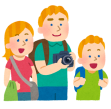 大阪府では、大阪・関西万博の開催及びIR誘致を控え、増加する外国人患者を各医療機関が円滑に受入れられるよう、「おおさかメディカルネット～医療機関・薬局向け外国人患者受入れ支援サイト～」を開設し、多言語問診票、外国人患者対応マニュアル等の情報を掲載しています。
　各医療機関に外国人患者が来院した際にぜひご活用ください。
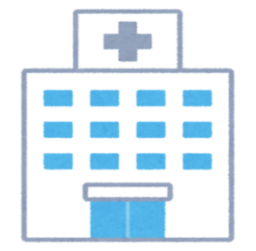 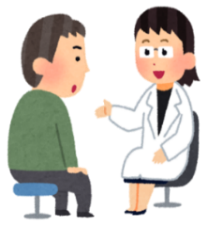 掲載内容
【多言語問診票】
　厚生労働省やかながわ国際交流財団等が作成する多言語問診票を対応言語や記載がある診療科目がわかりやすいように掲載しています。

【外国人患者対応マニュアル】
　厚生労働省の「外国人患者受入れのための医療機関向けマニュアル」には、外国人患者に対する制度、外国人患者の円滑な受入れの体制整備や場面別対応について記載があります。また、その他の機関が作成しているマニュアルについても掲載しています。

【医療機関向け多言語通訳ツール】
　平成30年度に実施した大阪府実態調査の結果を掲載しています。

【受入体制整備に向けた補助金情報】
　厚生労働省や日本医療教育財団が実施する外国人患者を受け入れる体制整備のための補助金情報を掲載しています。

【外国人患者受入拠点医療機関・地域拠点医療機関について】
　大阪府外国人患者受入れ拠点医療機関・地域拠点医療機関の対応可能言語や診療時間等を掲載しています。

【その他大阪府からの情報】
　平成30年度に実施した大阪府実態調査結果、大阪府外国人医療に関する会議資料、医療機関情報システム、外国人向け医療情報サイトへのリンクを掲載しています。
サイト　アクセス先
【ＵＲＬ】　　　　　　　　　　　　　　　　　
https://www.mfis.pref.osaka.jp/ommi/

【インターネット検索】
【ＱＲコード】
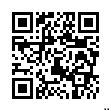 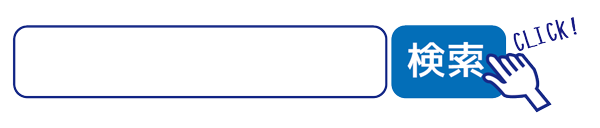 大阪府　外国人　医療
健康医療部　保健医療室　保健医療企画課
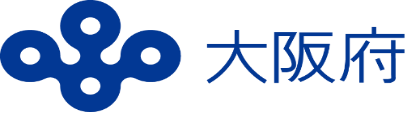 〒540-8570　大阪市中央区大手前2丁目1番22号　TEL　06-6944-6027